Nova dva Prešernova rokopisa
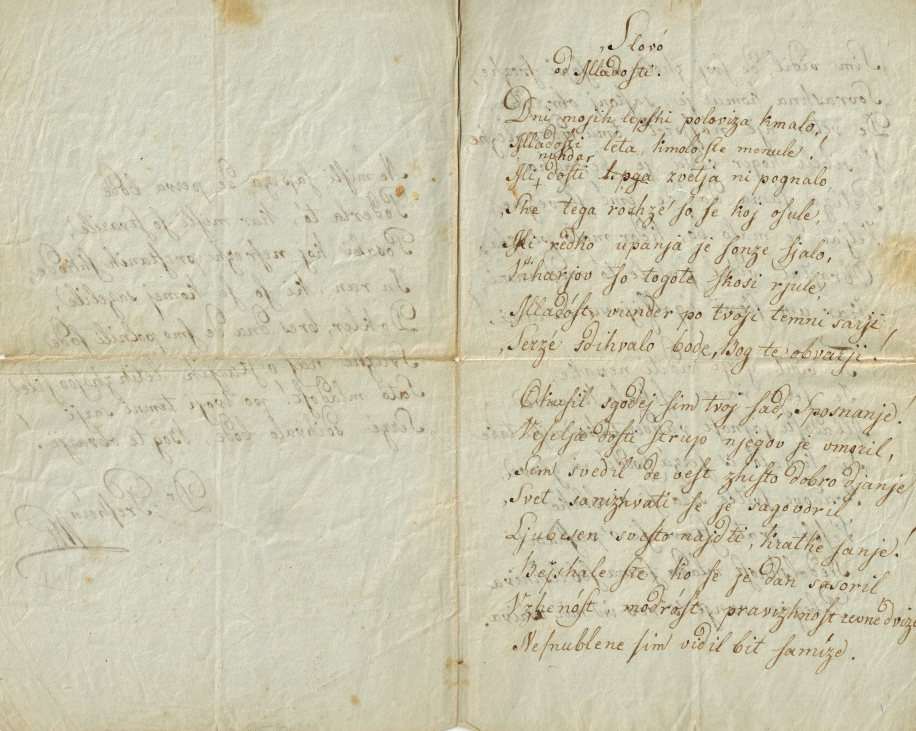 Miran Hladnik, Apokrifni Prešeren
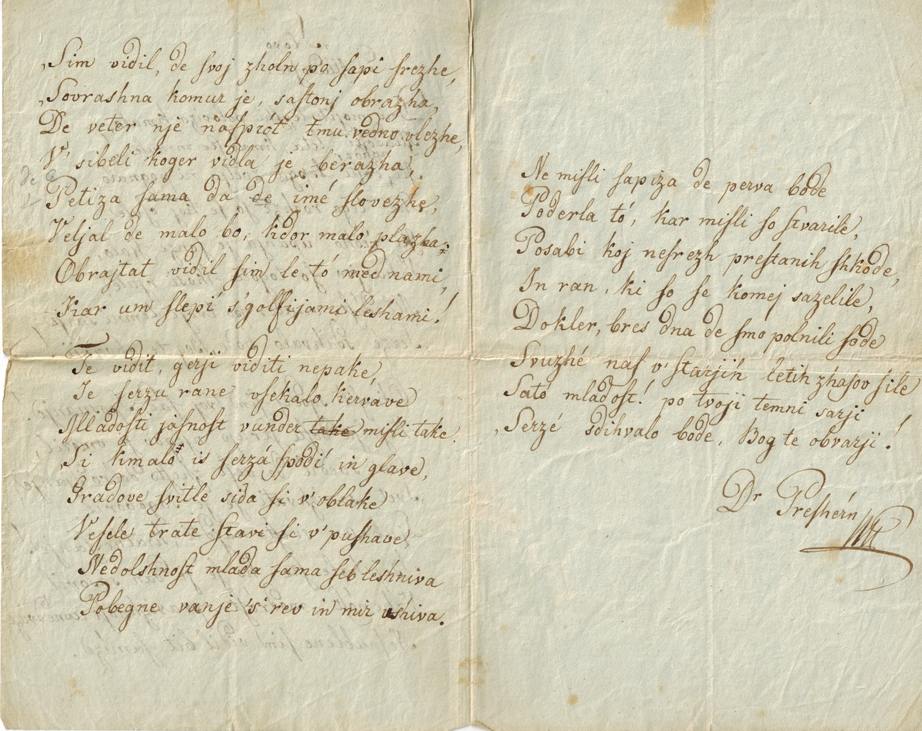 Miran Hladnik, Apokrifni Prešeren
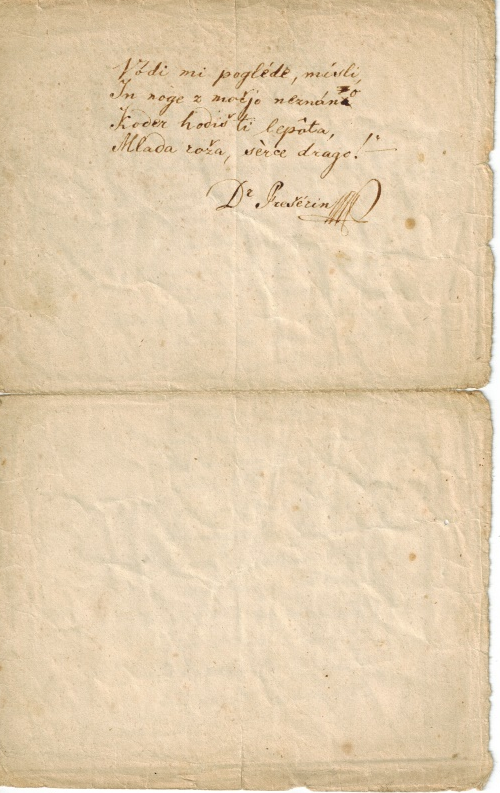 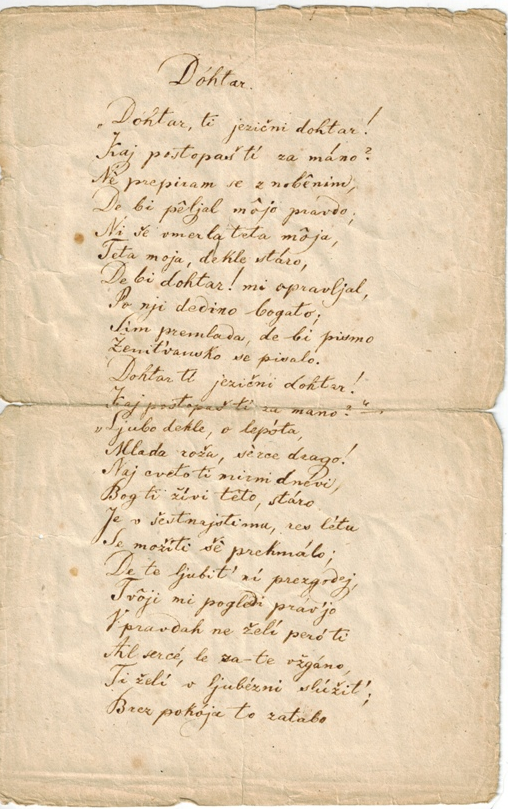 Miran Hladnik, Apokrifni Prešeren
Na resno grafološko analizo Prešeren še čaka
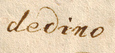 Datacija s spektralno analizo
Jana Kolar
Vodni žig
Javna dostopnost in uporabnost rokopisov
Slovenski muzej in arhivi v Clevelandu 
variante besedil na Wikiviru
fotografije rokopisov v Wikimedijini Zbirki
dLib
rokopisni oddelek v NUK-u
spletišče oddelka za slovenistiko
in še kje
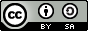 Za objavo v septembrski številki Slavistične revije
Opis dokumentov (Luka Zibelnik)
Odkritje (Luka Zibelnik)
Spektralna analiza (Jana Kolar)
Fotografije variant (Miran Hladnik)
Primerjava prepisanih variant (Miran Hladnik)
Prešernovo akcentuiranje (Luka Zibelnik)
Verzološka analiza (Aleksander Bjelčevič)
Zgodbe Prešernovih rokopisov (Miran Hladnik)
Hinko Smrekar, Naši prešernoslovci, 1926
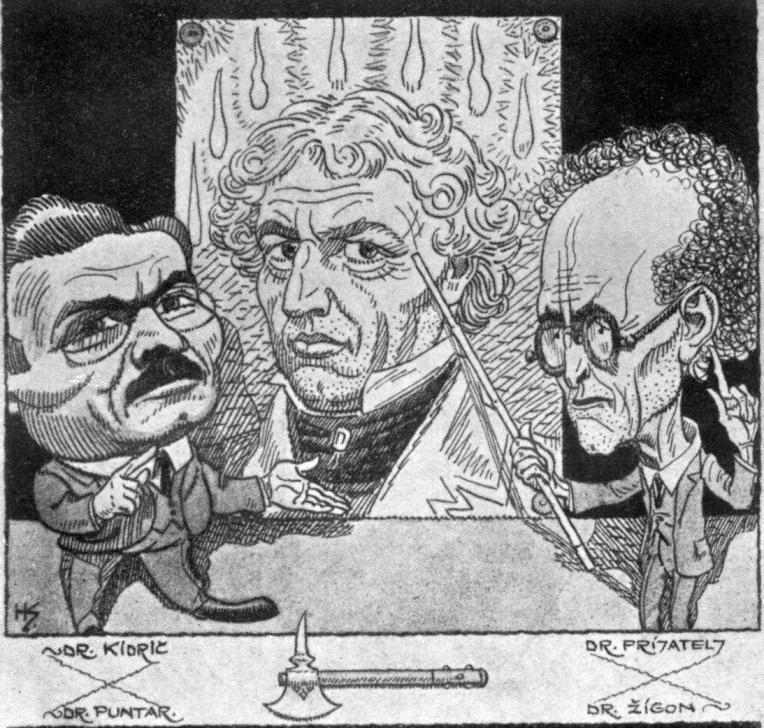